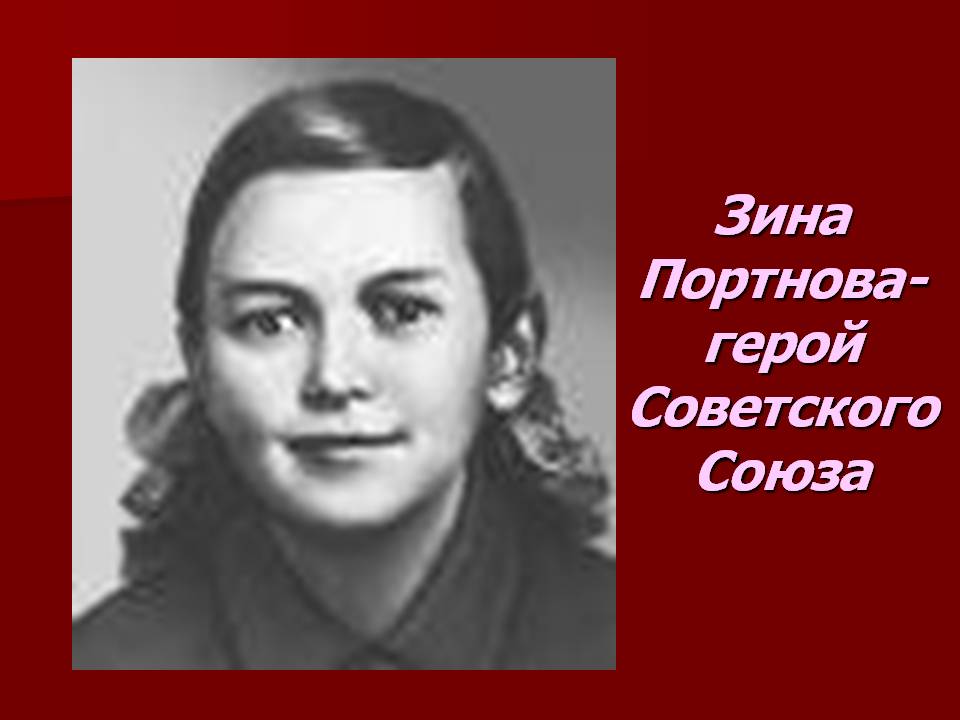 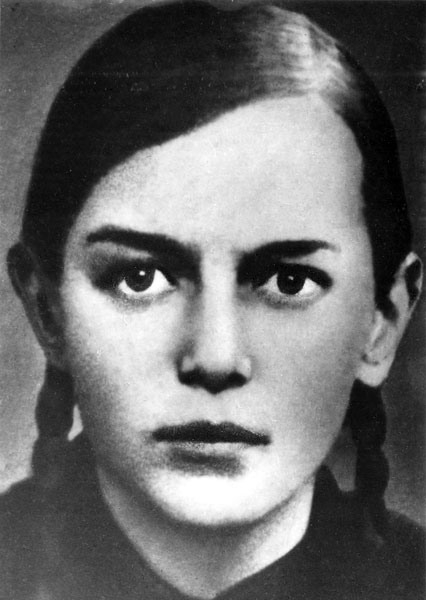 Зина Портнова родилась
  20 февраля 
  1926 года 
в Ленинграде
С 1942 года
    Зина Портнова – член Обольской подпольной организации
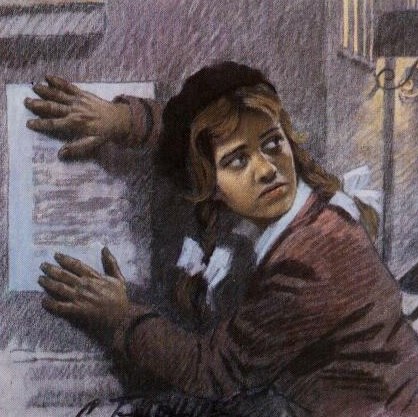 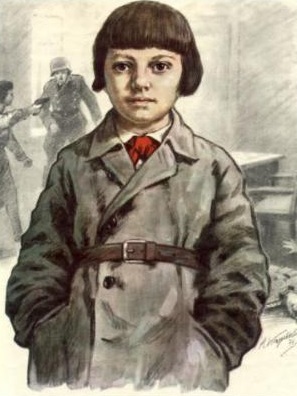 С августа 1943 года – разведчик партизанского отряда им. Ворошилова в Белоруссии
В декабре 1943 года была схвачена фашистами. 
   Во время одного из допросов пыталась сбежать. 
   Побег не удался.
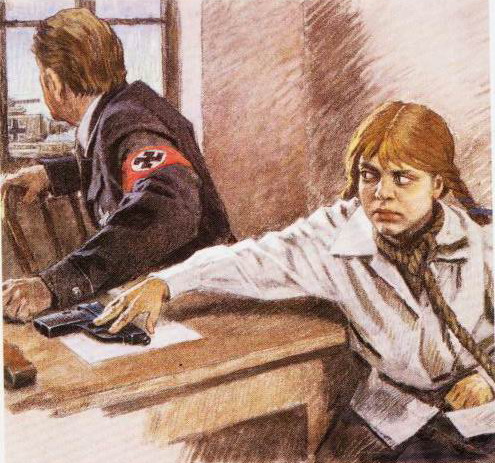 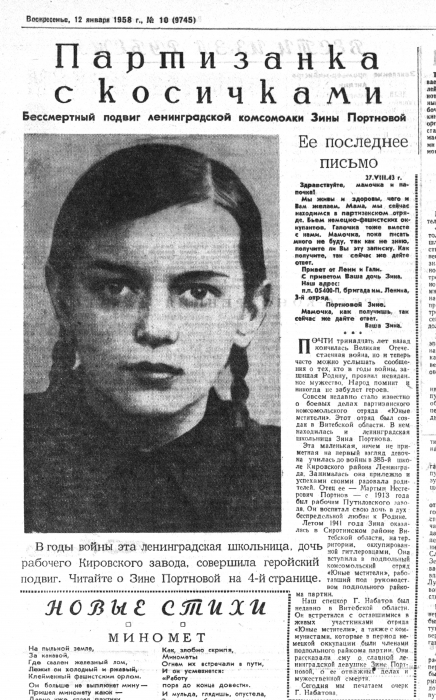 Зина была вновь схвачена гестаповцами . Её жестоко пытали в тюрьме г. Полоцка. Не сломив мужества юной партизанки, её расстреляли.
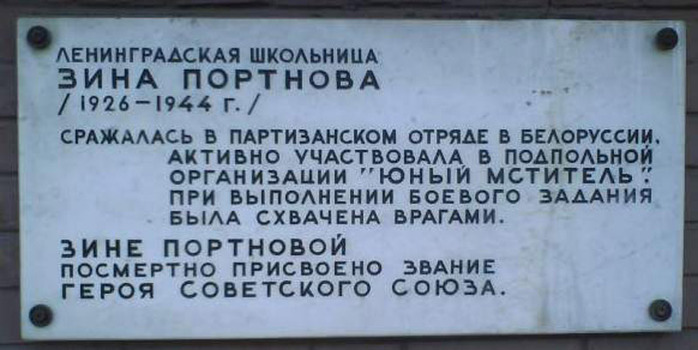 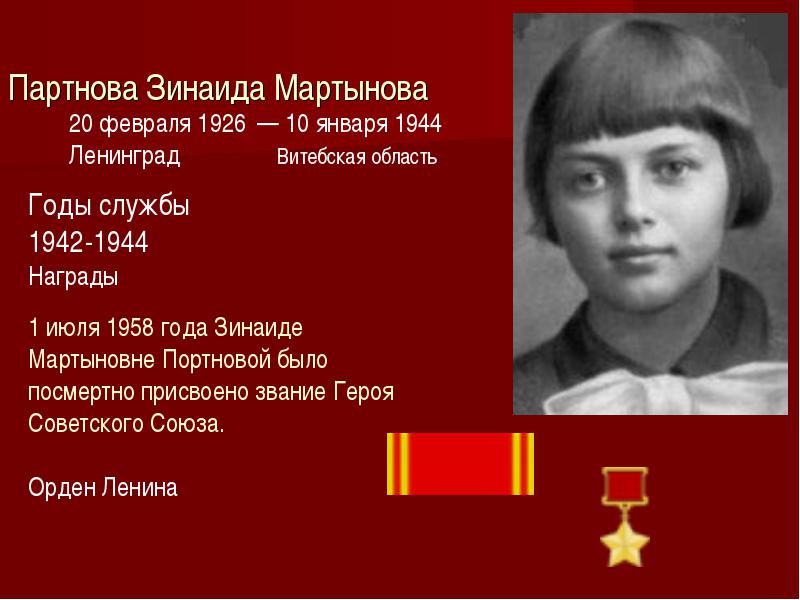